Today’s Menu
Gross and net profit
Start up costs
Direct and indirect costs
Costings
Pricing strategies
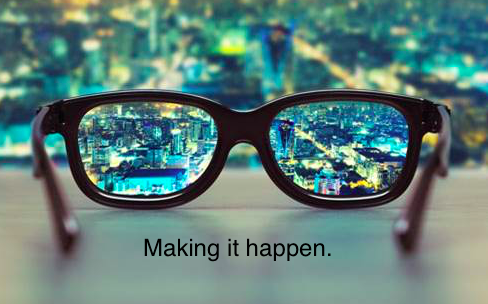 Start Up Costs
Cost of sales:  raw materials, manufacturing equipment, shipping, packaging, warehousing 

Professional fees:  Setting up legal structure, trademarks, copyrights, patents, drafting partnership or non-disclosure agreements, accountant, coach

Technology costs:  Computer hardware and software, printers, mobiles, website development, internet access, security measures

Admin costs:  Business insurance, office supplies, licenses and permits, postage, parking, rent, utilities, phone bills, copier, desks, chairs, filing cabinets, stationery – anything else you need to have on a daily basis to operate a business 

Sales and marketing costs: designing and printing stationery, marketing materials, advertising, trade show attendance, networking fees, mailing or lead lists  

Wages and benefits:  Employee salaries, payroll taxes, benefits
Start Up Costs
Limiting Start Up Costs
The less you spend, the less you’ll have to
turnover to cover all of your costs

The more likely you’ll be able to afford any
unexpected costs

Every penny you spend must earn money for
your business – otherwise you're wasting
money
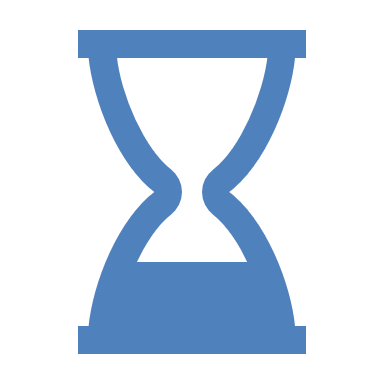 Limiting Start Up Costs
Look for no-cost or low-cost alternatives first
 
- Ask yourself “is this item essential?”
Borrow
Second hand
Share costs with other businesses (i.e. co-working)
Drive a hard bargain
Ask for help
Try Fiverr, Fivesquids and People Per Hour
Costs
Direct costs – to produce the product or service

Indirect costs (overheads) – incurred whether you make or sell anything or not
List your start up costs
List your direct and indirect costs

Research the actual cost of each item
Homework
Pricing your product or service
Pricing is based on three critical points: 

What your product or service is worth to your customers - its value
What it costs you to produce your product or provide your service
The price your competitors charge
Production based business
Total Indirect (overhead) costs / no. of units 
= (Indirect cost per unit)

Indirect cost per unit + direct costs 
= total cost per item

(but remember you haven’t made any profit yet…)
Service based business
Calculate no. of productive (paid for) days (or hours) per year

Annual indirect (overhead) costs / no. productive days = daily cost
Daily cost + direct costs = cost per day

(but remember you haven’t made any profit yet…)
Cost Plus Pricing
Cost plus a mark up expressed as a %age
The mark up is what you need to add to make the desired profit
Examples of retail mark-ups:
Most retail : cost plus 50 per cent. 
Restaurants: cost plus 60 per cent or more
Branded clothing: cost plus 135 per cent. 
Jewellery: cost plus 250 per cent or more

Example: Item costs £20, mark up is 50%
£20 x 0.5 = £10; £10 plus £20 = £30.
Cost Plus Pricing
Does not take into account the price of competing products 

Ignores what the product is worth to the buyer
Value Based Pricing
What’s it worth?
Ask your customers
Choose a competitor : How much is your product or service? How much is your competitor’s? 
What are all of the differences? 
Tweak this price up or down based on your judgement and experience
Value based pricing
Setting prices
Gross and net profit
https://www.youtube.com/watch?v=cnA0INKCu00
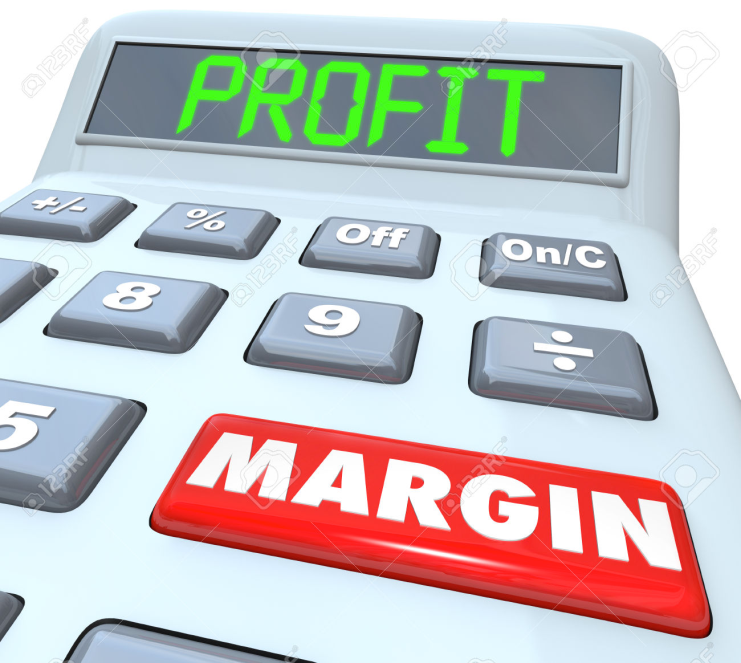 Gross and net profit
Sales revenue		£8,000
Less cost of sales
(direct costs) 			£5,000

Gross profit			£3,000

Less other expenses	£2,000
(overheads, tax)

Net profit			£1,000
Protecting Your Business
Business Insurance
Public Liability
Employee Liability
Professional Indemnity
Business Interruption
Personal Interruption
Income protection and critical illness
be inspired